Free
PPT templates
Insert the Subtitle of Your Presentation
Report ：freeppt7.com
XX.XX.20XX
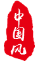 CONTENTS
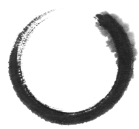 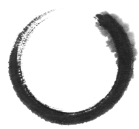 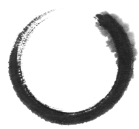 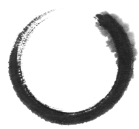 1
2
3
4
Add title text
Add title text
Add title text
Add title text
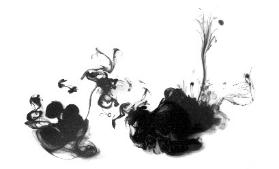 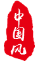 1
Add title text
Click here to add content, content to match the title.
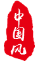 Add title text
Add title text
Click here to add content, content to match the title.
Add title text
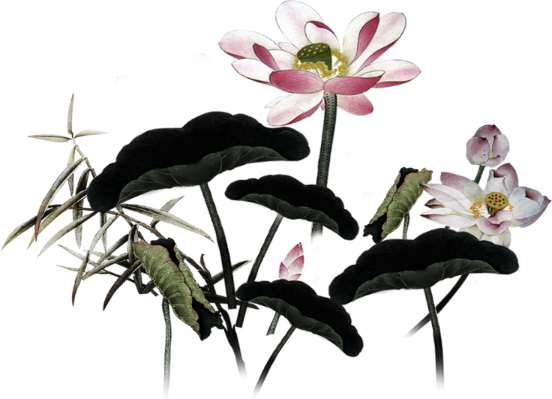 Click here to add content, content to match the title.
Add title text
Click here to add content, content to match the title.
Add title text
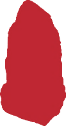 God
Click here to add content, content to match the title.
2
3
1
—— Add title text
Click here to add content, content to match the title.
Add title text
Click here to add content, content to match the title.
Add title text
Click here to add content, content to match the title.
Add title text
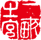 Add title text
1
Add title text
Click here to add content, content to match the title.
3
2
Add title text
Add title text
Click here to add content, content to match the title.
Click here to add content, content to match the title.
Add title text
Add title text
Add title text
Click here to add content, content to match the title.
Click here to add content, content to match the title.
Add title text
Add title text
Click here to add content, content to match the title.
Click here to add content, content to match the title.
Add title text
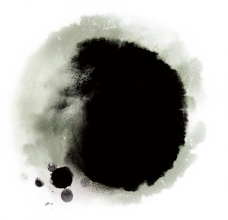 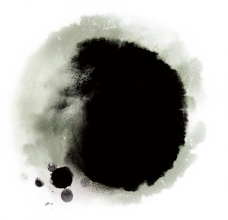 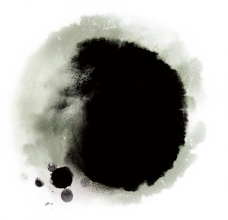 3
2
1
Add title text
Add title text
Add title text
Click here to add content, content to match the title.
Click here to add content, content to match the title.
Click here to add content, content to match the title.
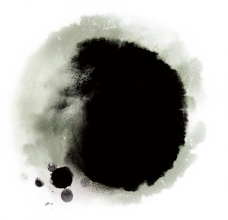 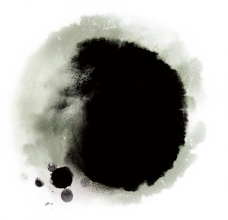 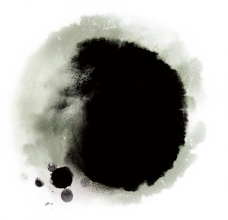 6
5
4
Add title text
Add title text
Add title text
Click here to add content, content to match the title.
Click here to add content, content to match the title.
Click here to add content, content to match the title.
2
Add title text
Click here to add content, content to match the title.
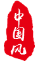 Add title text
5
4
3
2
1
Click here to add content, content to match the title.
Add title text
Click here to add content, content to match the title.
Add title text
Click here to add content, content to match the title.
Add title text
Click here to add content, content to match the title.
Add title text
Click here to add content, content to match the title.
Add title text
Add title text
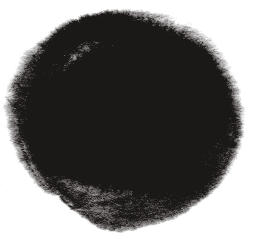 Add title text
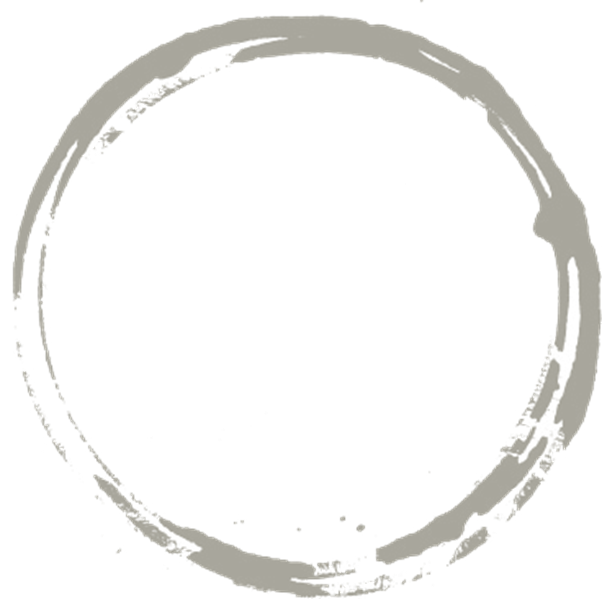 keyword
Click here to add content, content to match the title.
Add title text
Click here to add content, content to match the title.
Click here to add content, content to match the title.
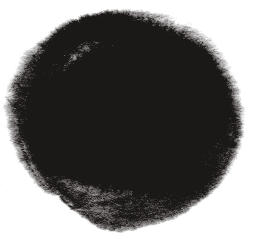 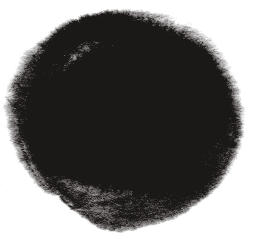 keyword
keyword
Add title text
Click here to add content, content to match the title.
Add title text
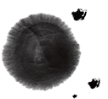 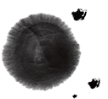 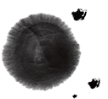 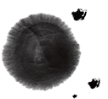 1
2
3
4
Add title text
Add title text
Add title text
Add title text
Click here to add content, content to match the title.
Click here to add content, content to match the title.
Click here to add content, content to match the title.
Click here to add content, content to match the title.
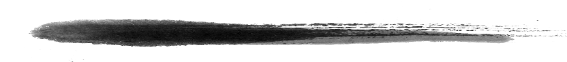 Add title text
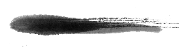 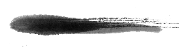 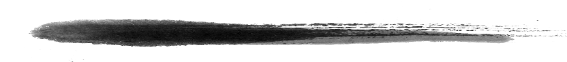 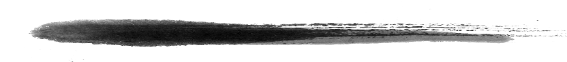 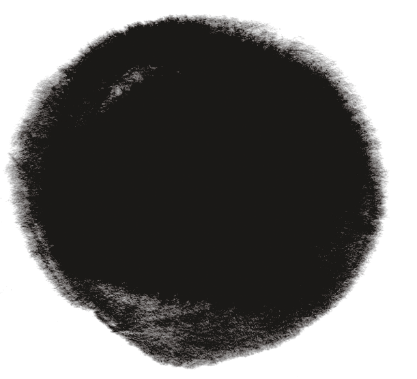 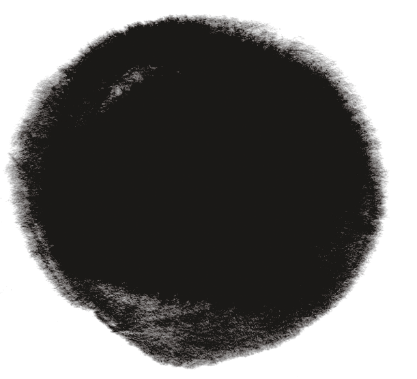 Click here to add content, content to match the title.
Click here to add content, content to match the title.
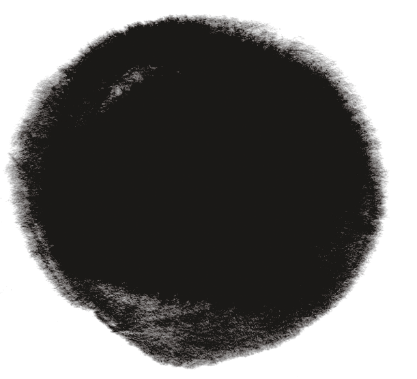 Click here to add content, content to match the title.
Add title text
Add title text
Add title text
Add title text
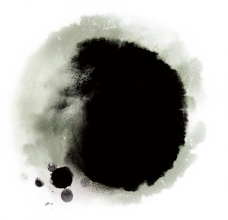 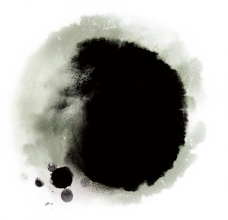 Add title text
2
Add title text
1
Click here to add content, content to match the title.
Click here to add content, content to match the title.
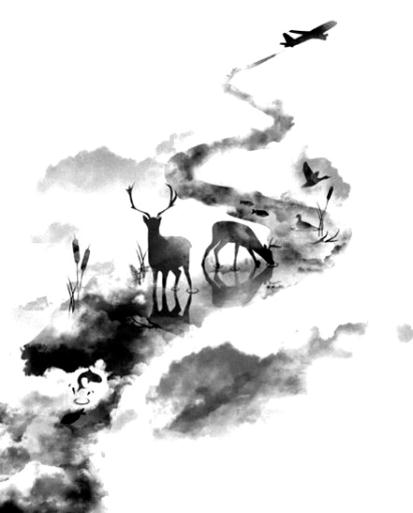 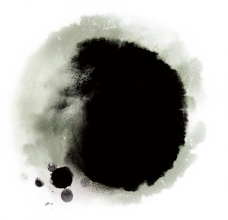 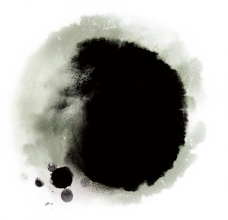 4
3
Add title text
Add title text
Click here to add content, content to match the title.
Click here to add content, content to match the title.
3
Add title text
Click here to add content, content to match the title.
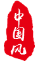 Add title text
We provide professional-quality free PowerPoint templates to help you with your business presentations - freeppt7.com
Add title text
We provide professional-quality free PowerPoint templates to help you with your business presentations - freeppt7.com
Add title text
Add title text
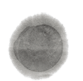 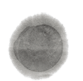 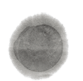 Add title text
Add title text
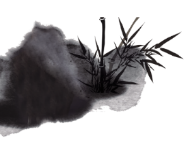 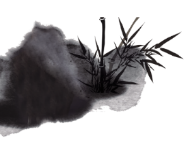 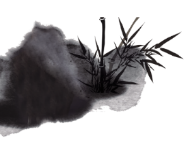 Click here to add content, content to match the title.
Click here to add content, content to match the title.
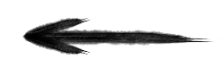 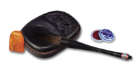 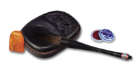 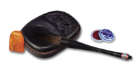 Add title text
Add title text
Click here to add content, content to match the title.
Click here to add content, content to match the title.
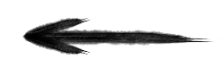 Add title text
Add title text
Click here to add content, content to match the title.
Click here to add content, content to match the title.
Add title text
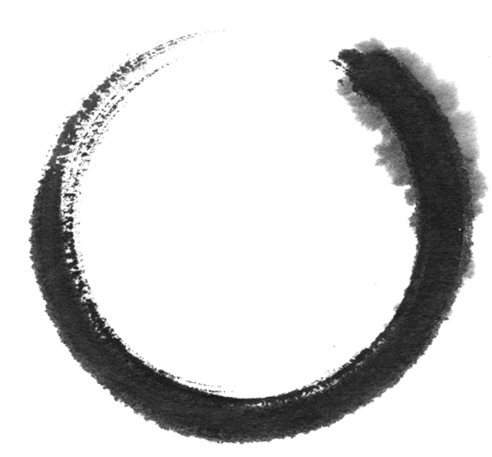 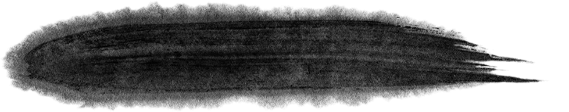 Add title
Add title text
Click here to add content, content to match the title.
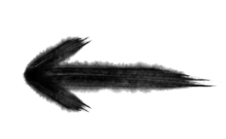 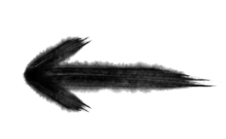 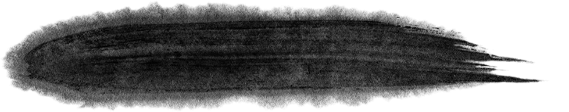 Add title text
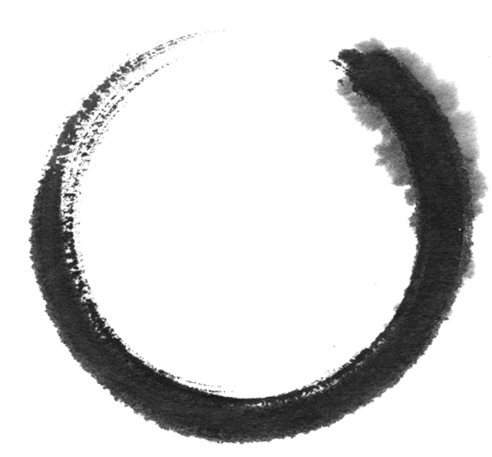 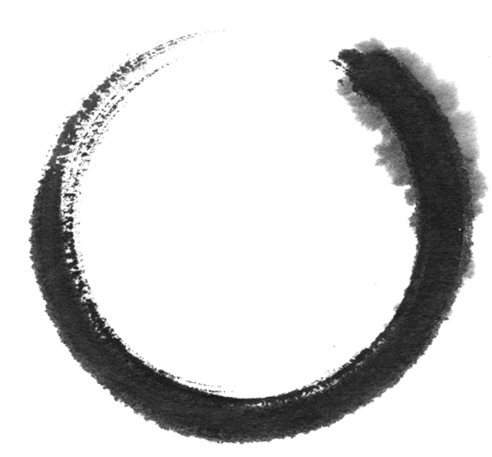 Click here to add content, content to match the title.
Add title
Add title
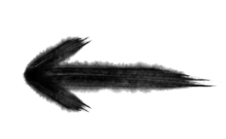 Add title text
Add title text
Click here to add content, content to match the title.
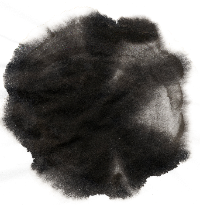 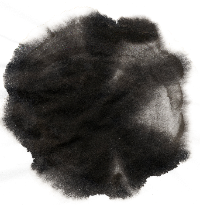 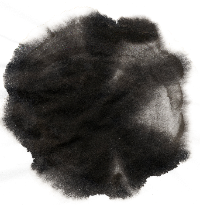 2
3
1
Add title text
Add title text
Click here to add content, content to match the title.
Click here to add content, content to match the title.
Add title text
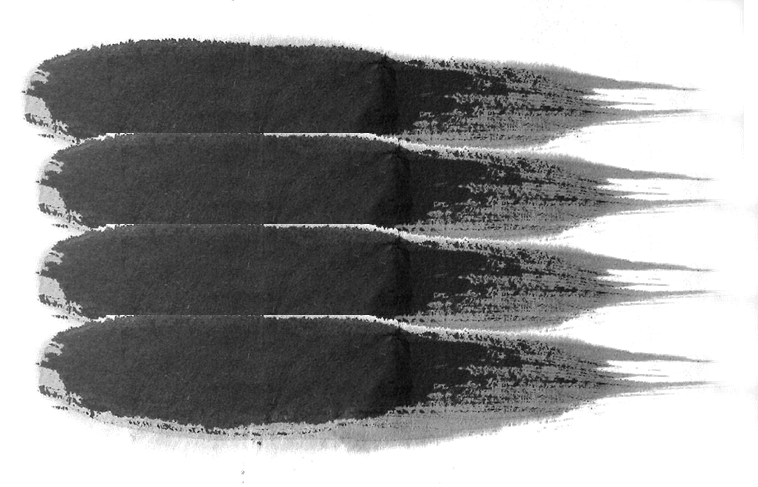 Add title text
Add title text
Add title text
Add title text
4
Add title text
Click here to add content, content to match the title.
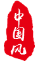 Add title text
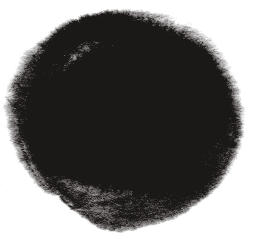 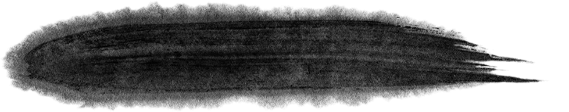 Add title text
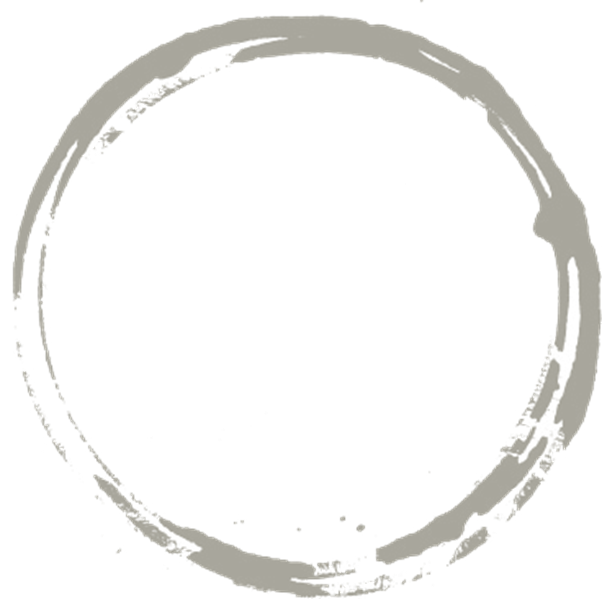 keyword
Click here to add content, content to match the title.
Click here to add content, content to match the title.
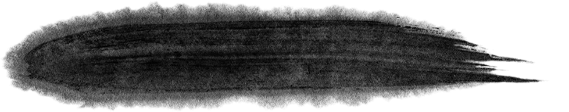 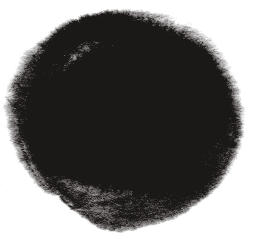 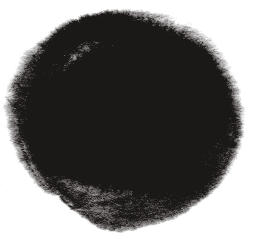 Add title text
keyword
keyword
Click here to add content, content to match the title.
Add title text
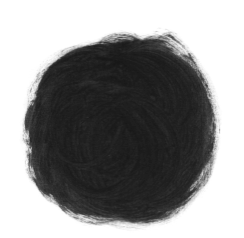 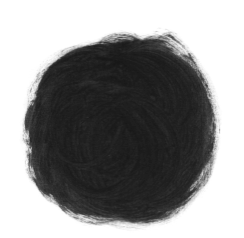 1
3
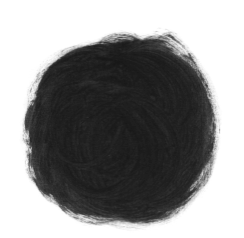 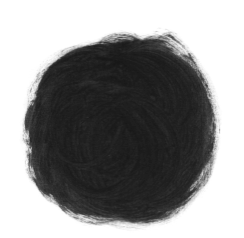 2
4
Add title text
Add title text
Click here to add content, content to match the title.
Click here to add content, content to match the title.
Add title text
Add title text
Click here to add content, content to match the title.
Click here to add content, content to match the title.
Add title text
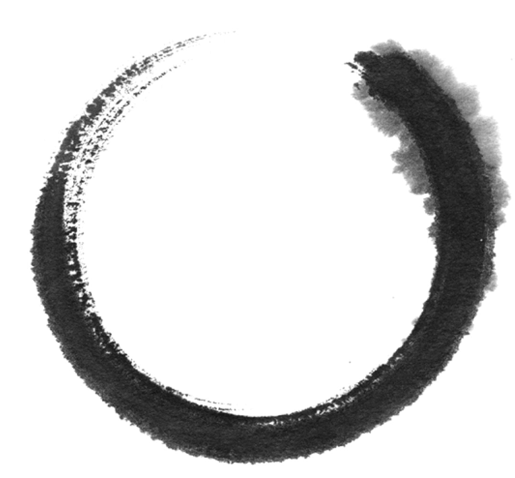 Add title text
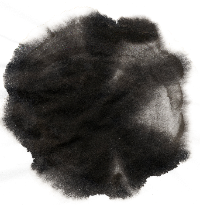 Click here to add content, content to match the title.
Add title text
Add title text
Click here to add content, content to match the title.
Click here to add content, content to match the title.
Add title text
Click here to add content, content to match the title.
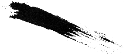 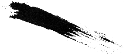 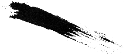 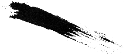 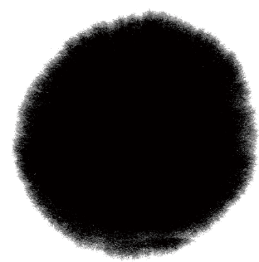 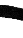 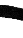 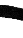 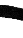 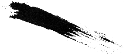 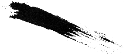 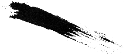 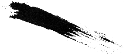 Add title text
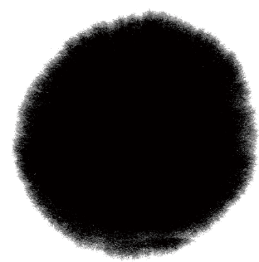 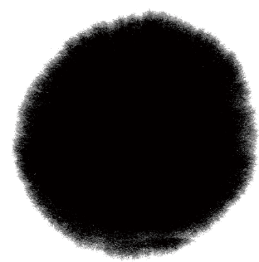 keyword
Add title text
Click here to add content, content to match the title.
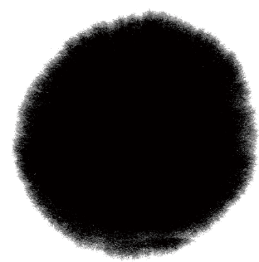 Add title text
keyword
keyword
Click here to add content, content to match the title.
Add title text
Click here to add content, content to match the title.
keyword
行业PPT模板http://www.freeppt7.com/hangye/
Add title text
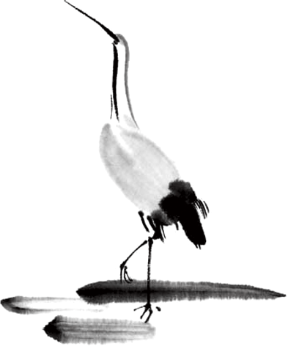 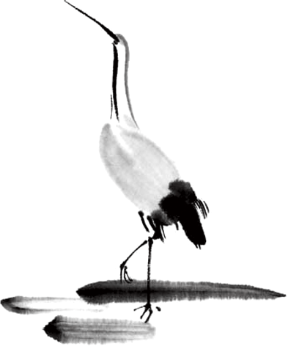 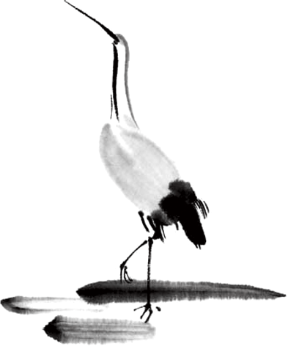 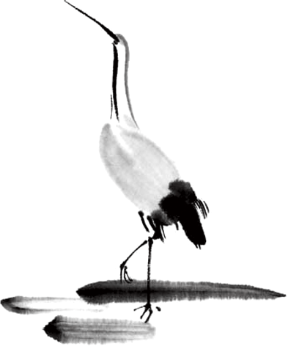 1
4
3
2
Add title text
Add title text
Add title text
Add title text
Click here to add content, content to match the title.
Click here to add content, content to match the title.
Click here to add content, content to match the title.
Click here to add content, content to match the title.
[Speaker Notes: Template from: https://www.freeppt7.com/]
THANKS
Report ：freeppt7.com
XX.XX.20XX
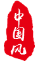 Click here to add content, content to match the title.
We respect your valuable time with freeppt7!
If you have any questions, please reach us
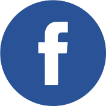 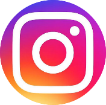 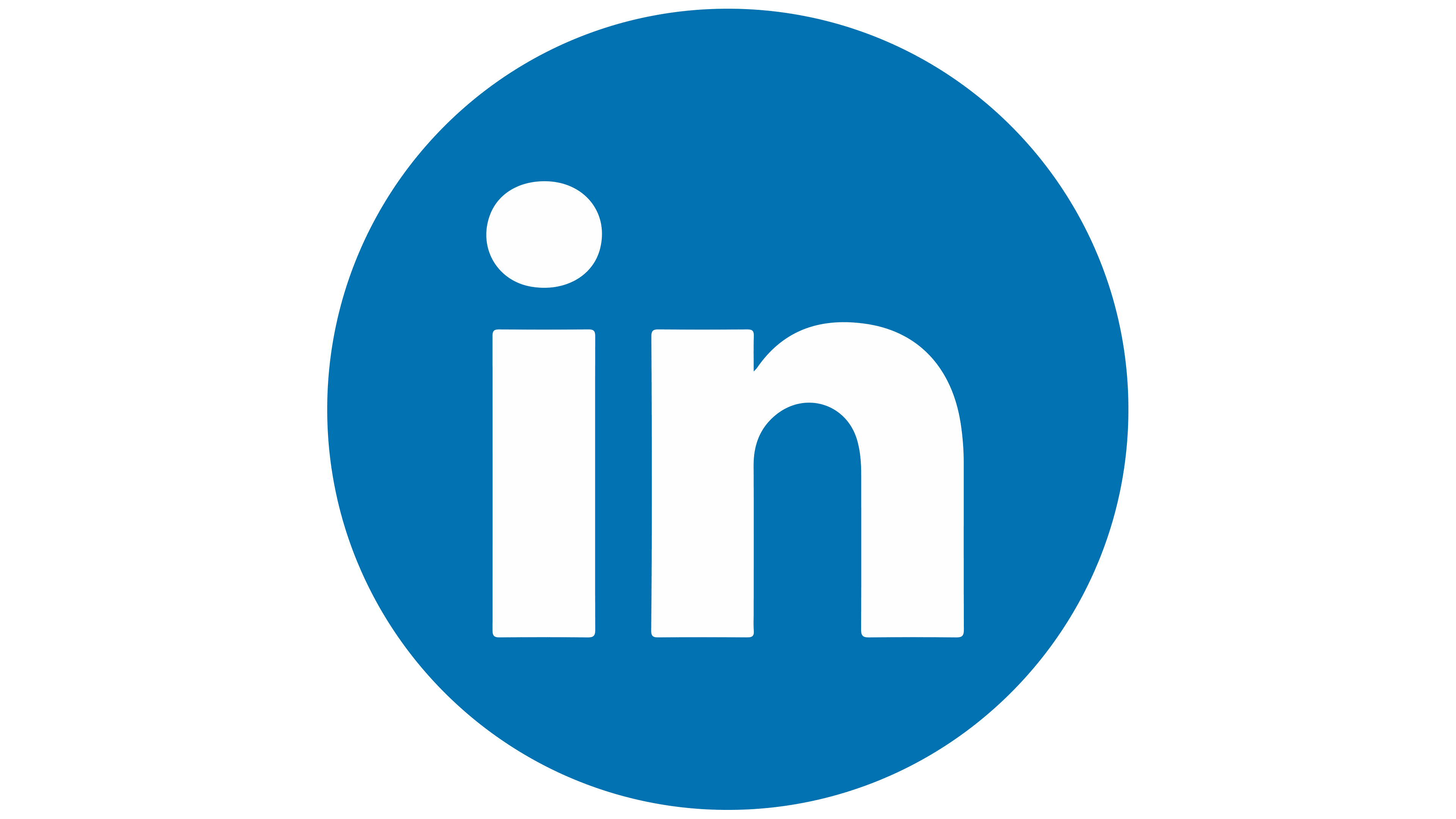 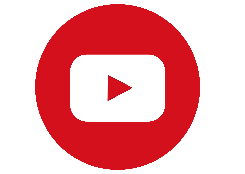 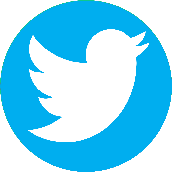 Do you have a design request, please visit our redesign page.
CREDIT: Freeppt7.com created this PowerPoint template.
Let this slide be kept for attribution.
www.freeppt7.com